Unit 1 Vocabulary
Science Skills
Science
A way of learning about the natural world through observations and logical reasoning; leads to a body of knowledge.
(Page 6)
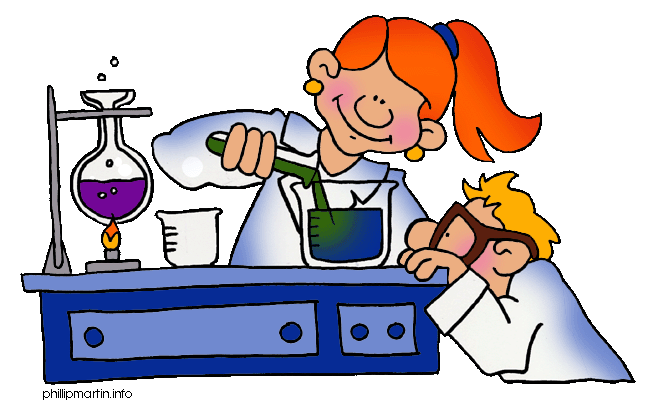 Predicting
The process of forecasting what will happen in the future based on past experience or evidence.
(Page 7)
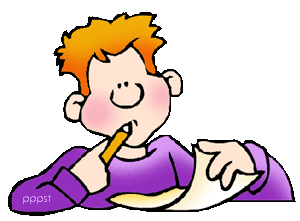 Variable
A factor that can change in an experiment.
(Page 9)
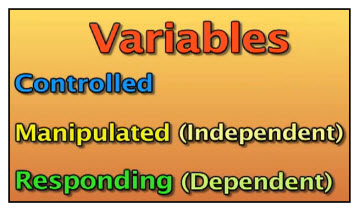 ManipulatedVariable
The one factor that a scientist changes during an experiment; also called independent variable.
(Page 9)
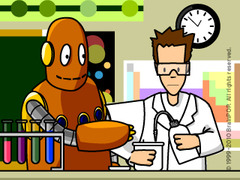 RespondingVariable
The factor that changes as a result of changes to the manipulated, or independent, variable in an experiment; also call dependent variable...
(Page 9)
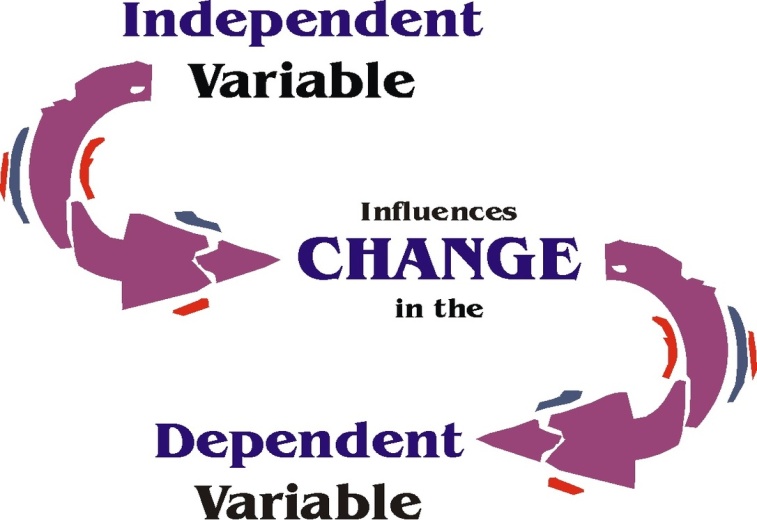 ScientificTheory
A well-tested concept that explains a wide range of observations.
(Page 12,106,246)
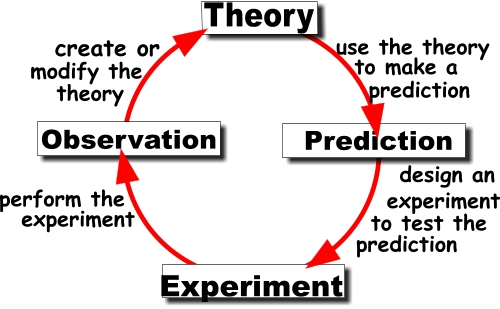 Scientific Law
A statement that describes what scientists expect to happen every time under a particular set of conditions.
(Page 12)
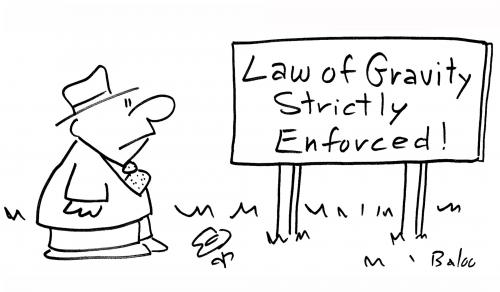 System
A group of related parts that work together.
(Page 14)
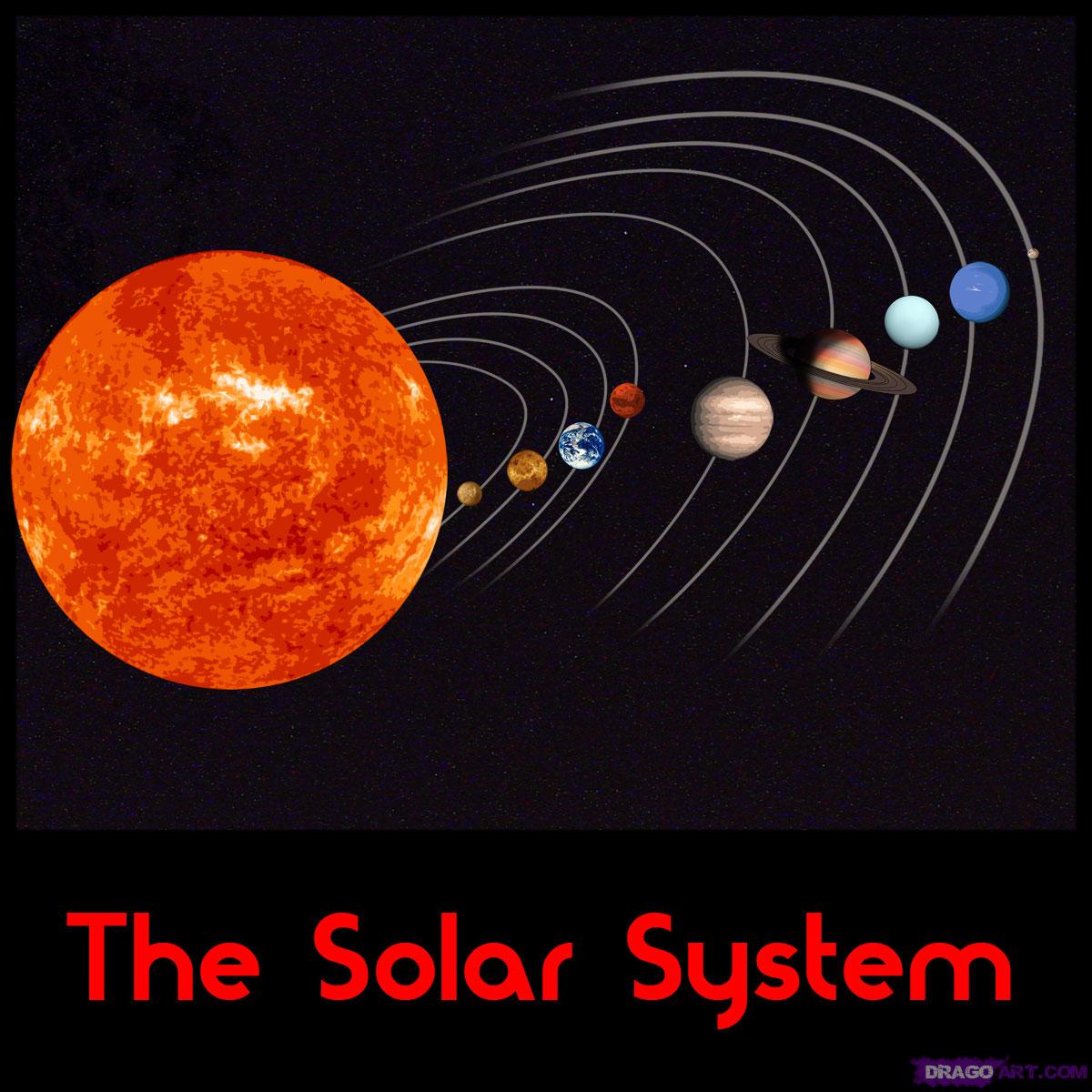 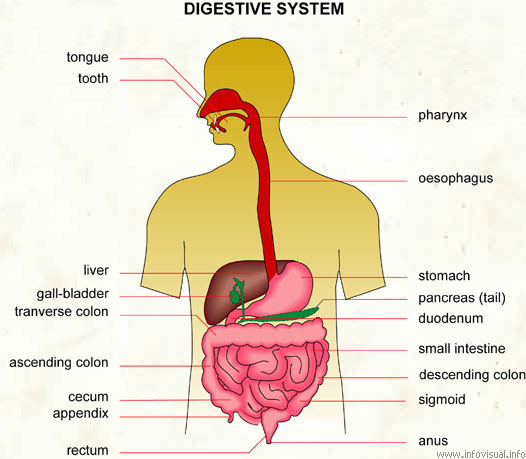 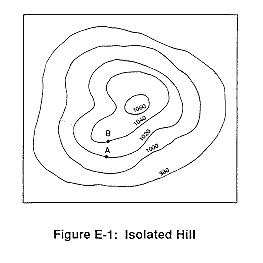 TopographicMap
A map that shows the surface features of an area.
(Page 29)
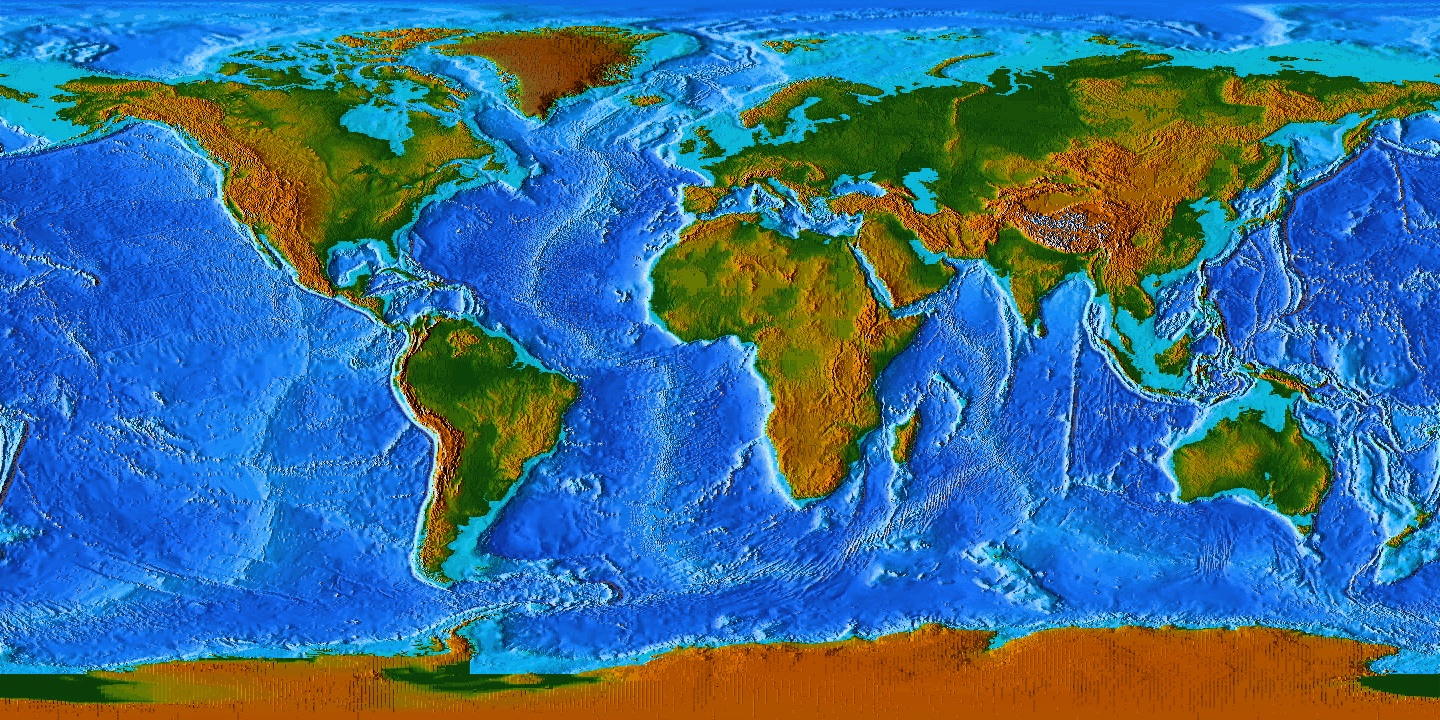